DATA VIOLENCE
Dignity, Discrimination, and Algorithmic Identity
Anna Lauren Hoffmann | UC Berkeley | @annaeveryday
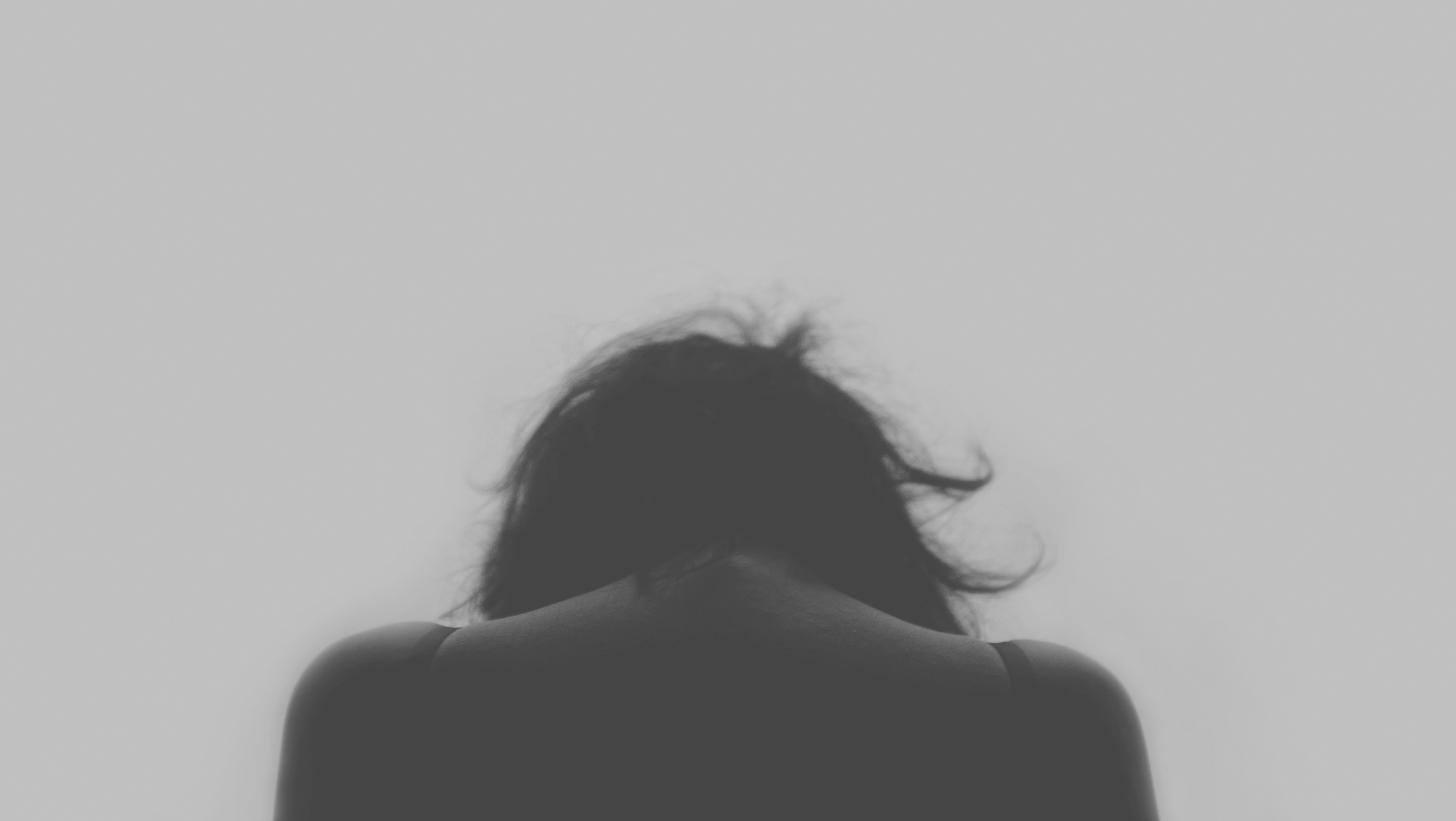 “
She died…because of his butchery. She wept and repeated over and over again, ‘It is not me, it is not me he is writing about. It’s a distortion. 
He says I live in delusions, but it is he, he who does not see me, or anyone, as I am, as they are.
He makes everything ugly.’

-Anaïs Nin recounting June Miller’s reactionto her husband’s book, Tropic of Cancer
ALGORITHMS = CHOICES
▽
MORAL
▽
▽
TECHNICAL
PRACTICAL
ALGORITHMS = CHOICES
▽
MORAL
▾
SOCIAL JUSTICE
ALGORITHMS & SOCIAL JUSTICE
Algorithmic and automated processes increasingly shape the distribution of security and vulnerability
▾
▾
▾
RIGHTS & 
LIBERTIES
WEALTH &
RESOURCES
DIGNITY &
SELF-RESPECT
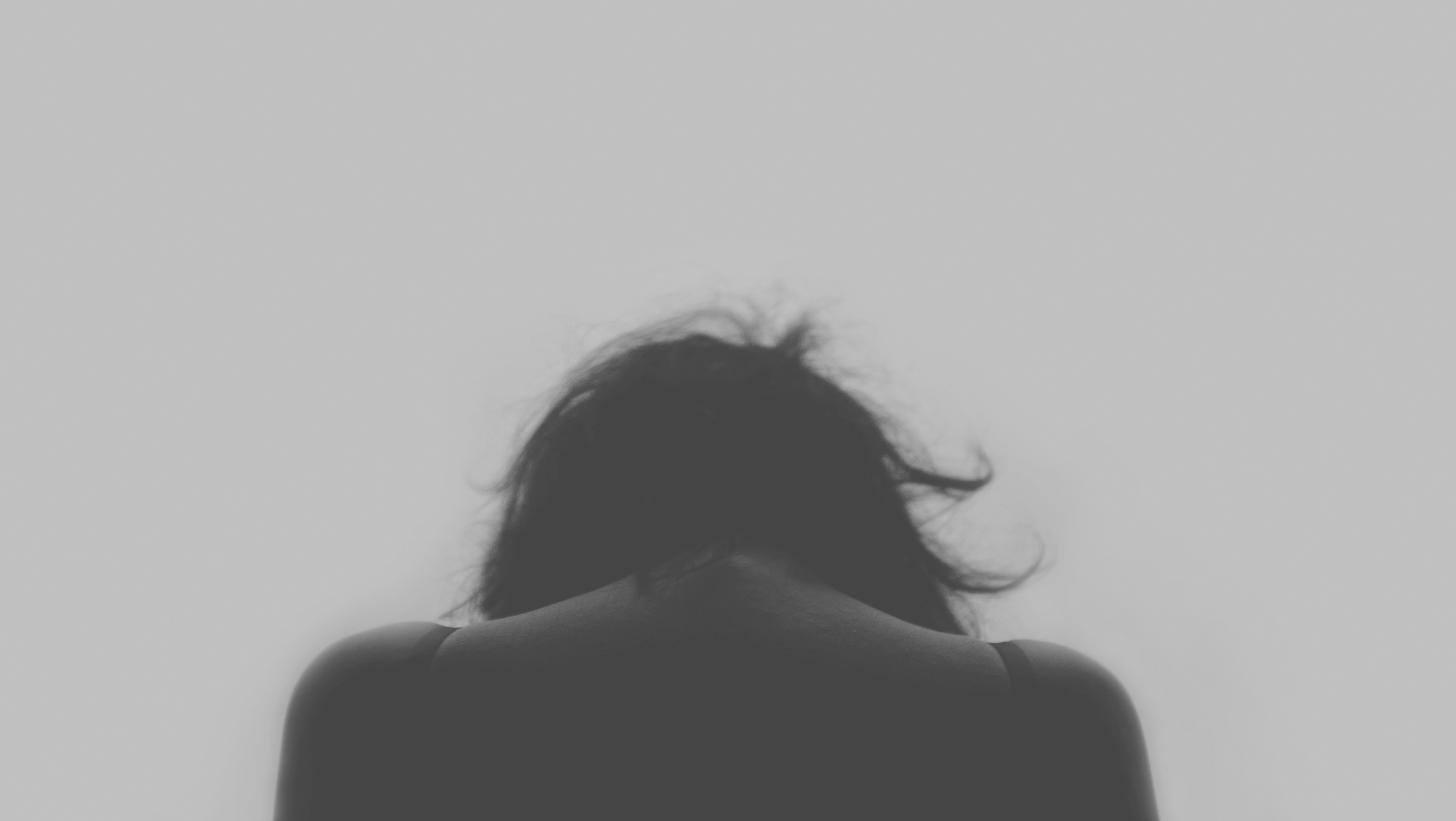 “
Our self-respect...depends in part upon the respect shown to us by others; no one can long possess an assurance of his own value in the face of enduring contempt or even the indifference of others.
- John Rawls
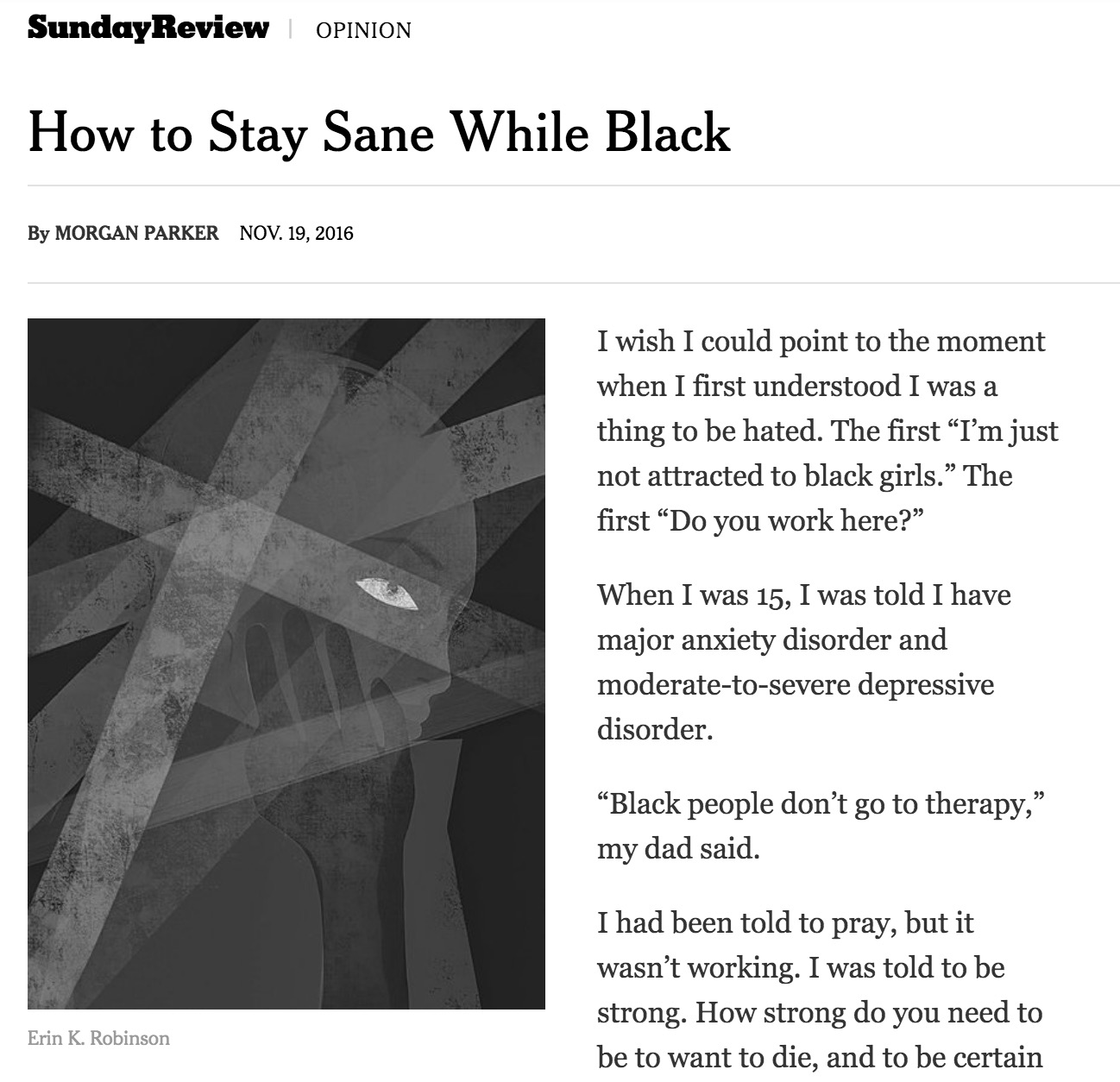 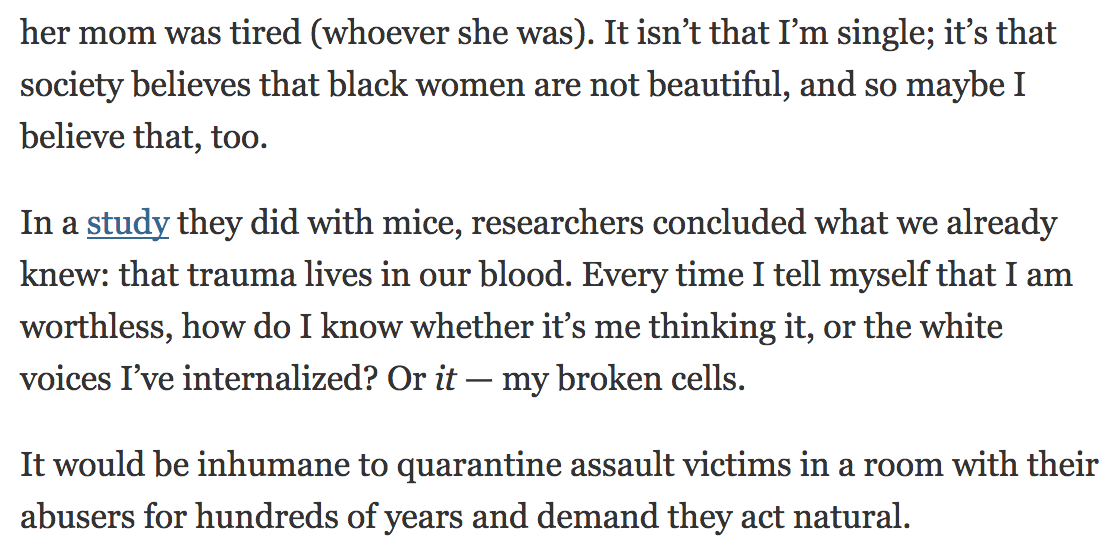 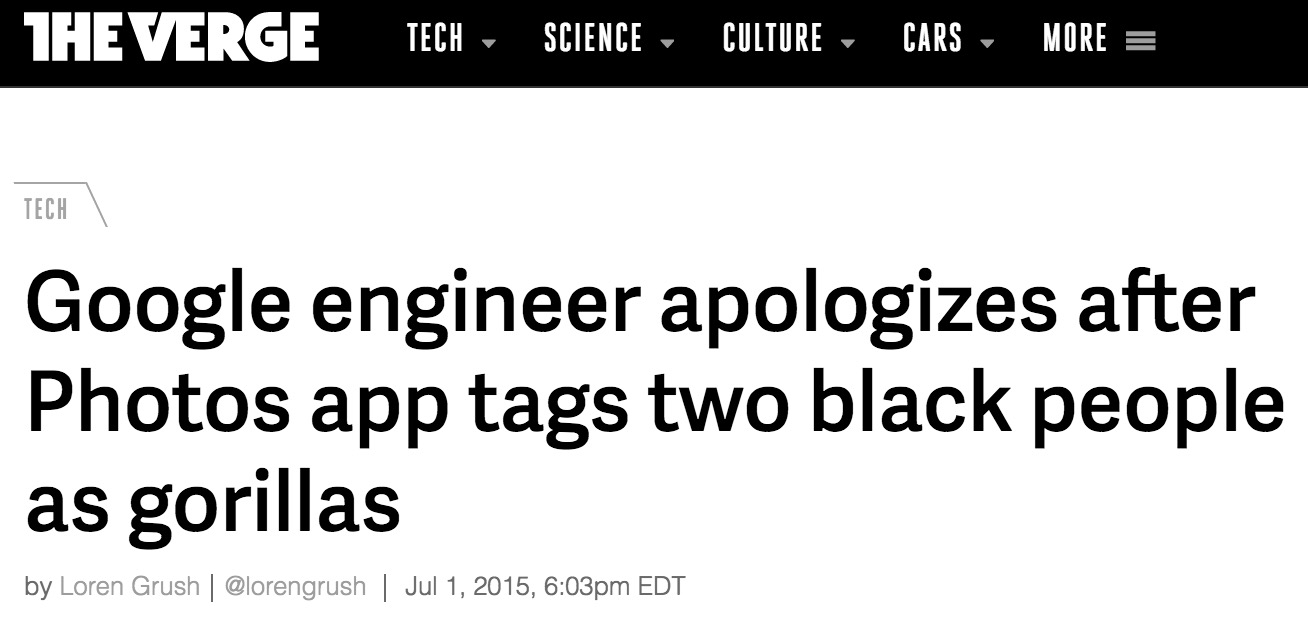 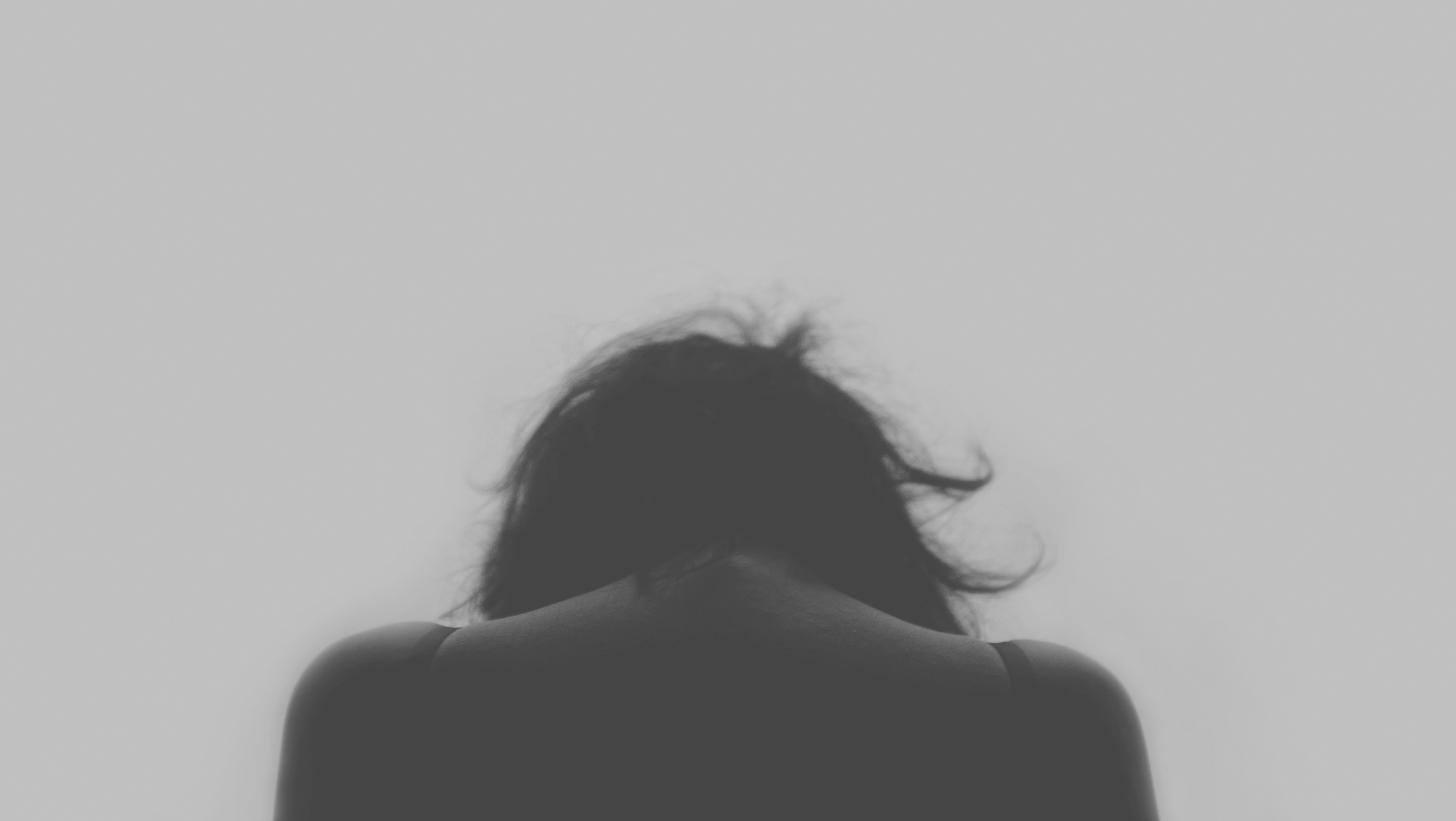 “
Where subordination and devaluation of a category of persons pervades social, cultural, and political reality, we should expect…the respect such persons can have for themselves to be shaped in particular ways.
- Robin Dillon
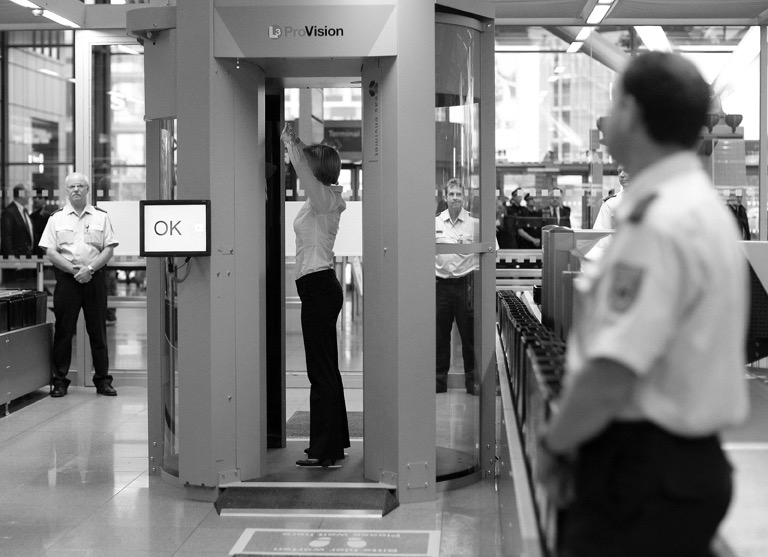 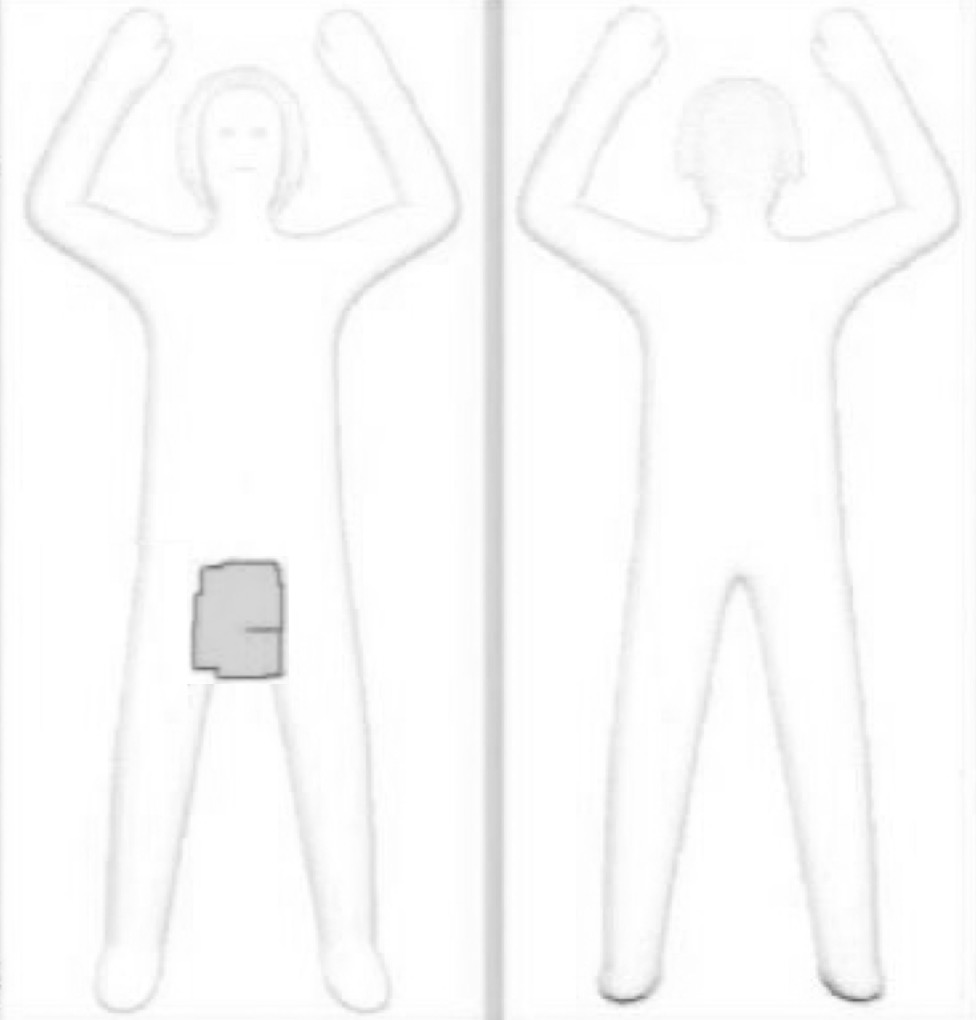 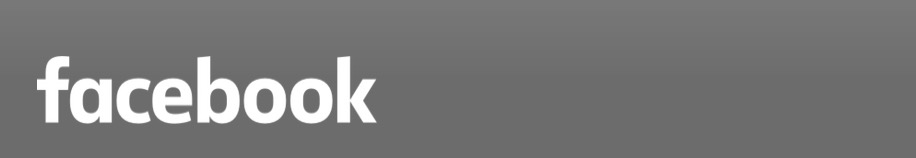 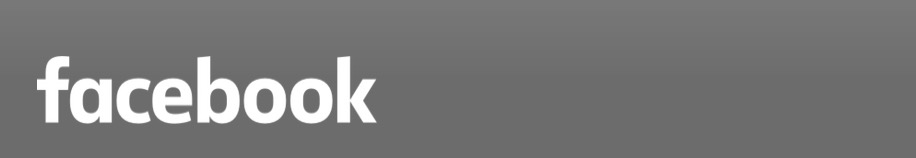 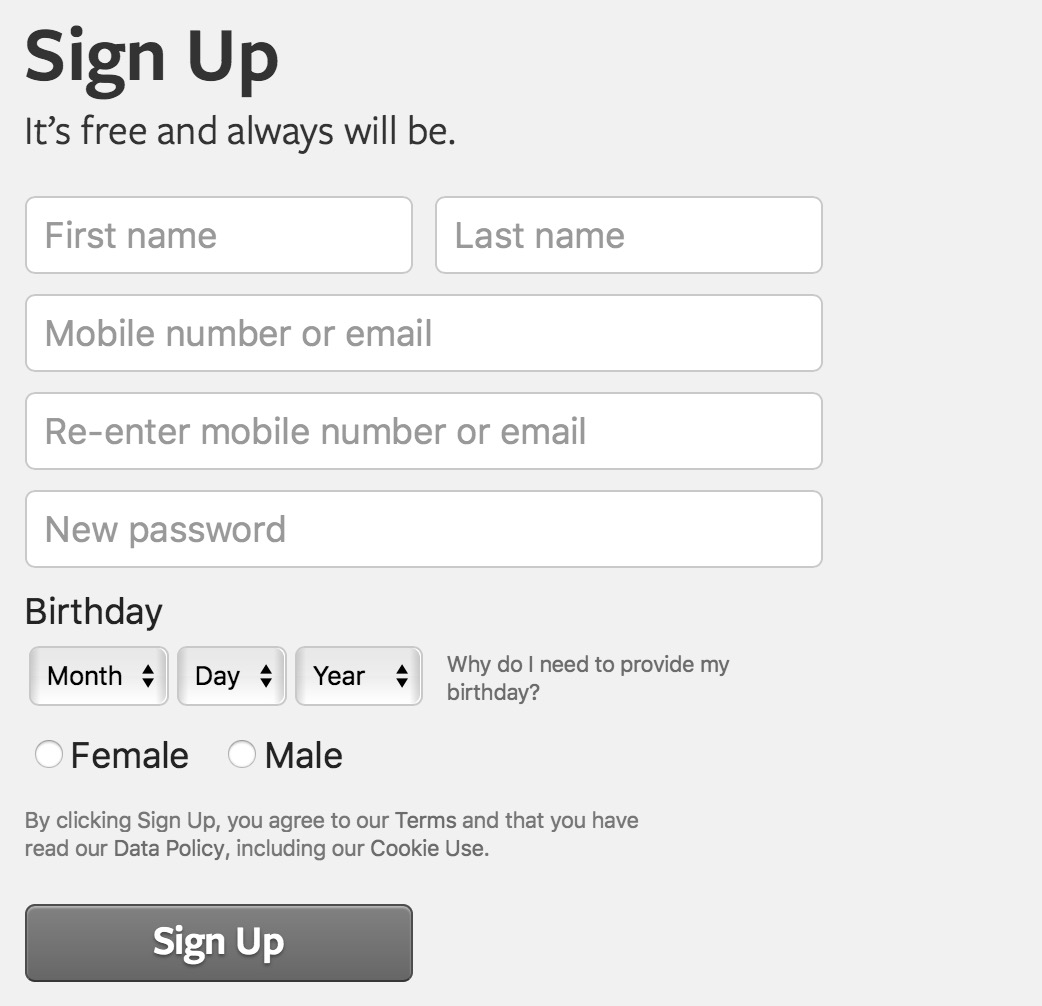 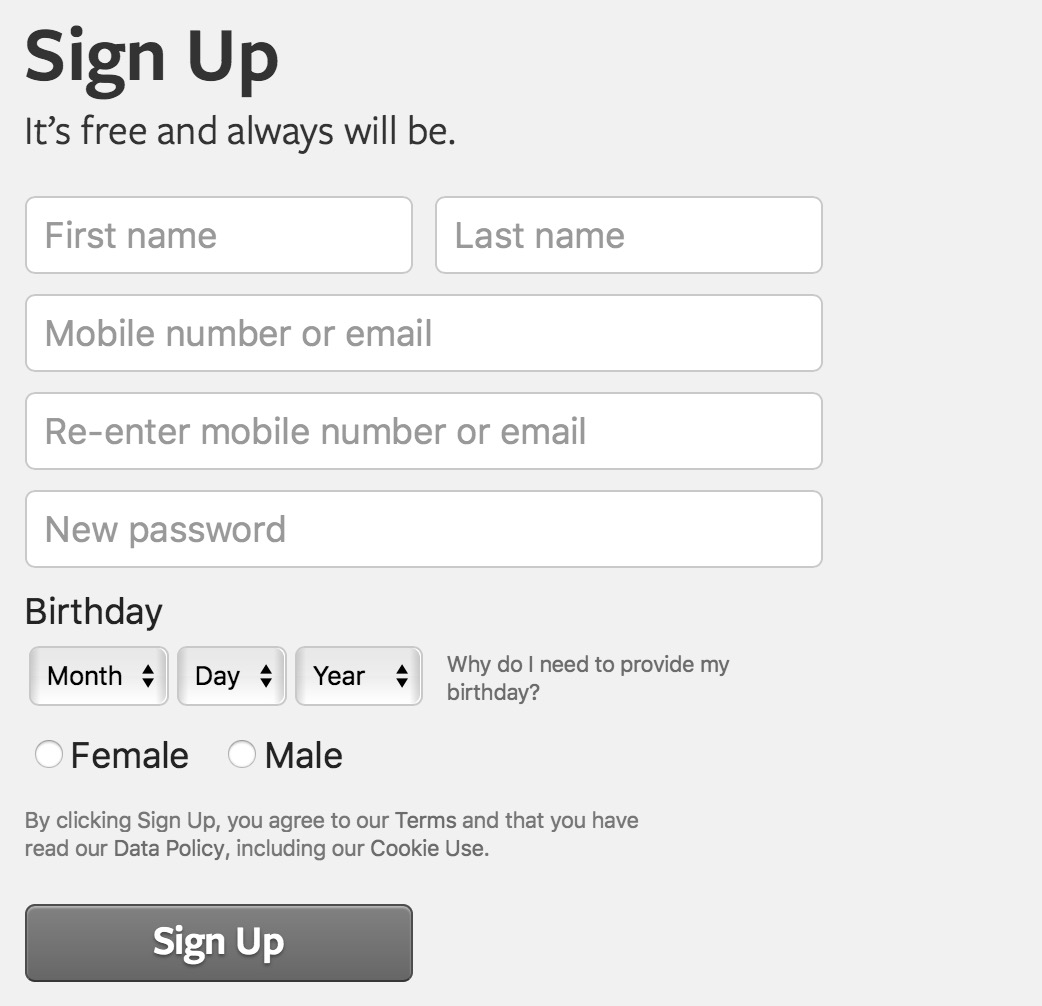 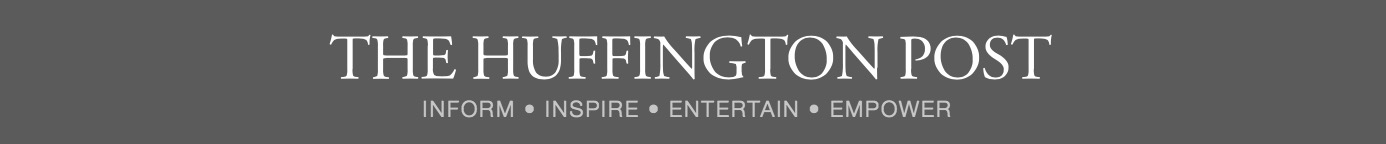 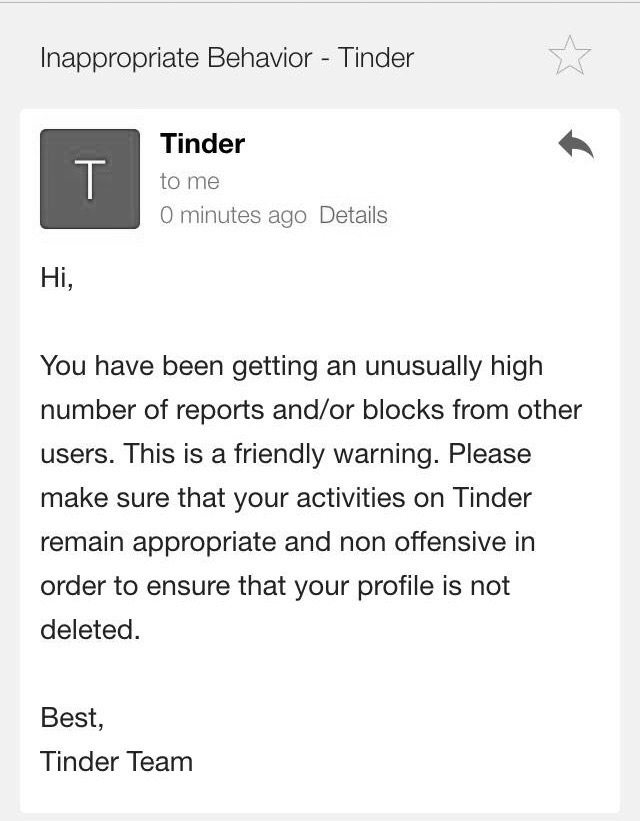 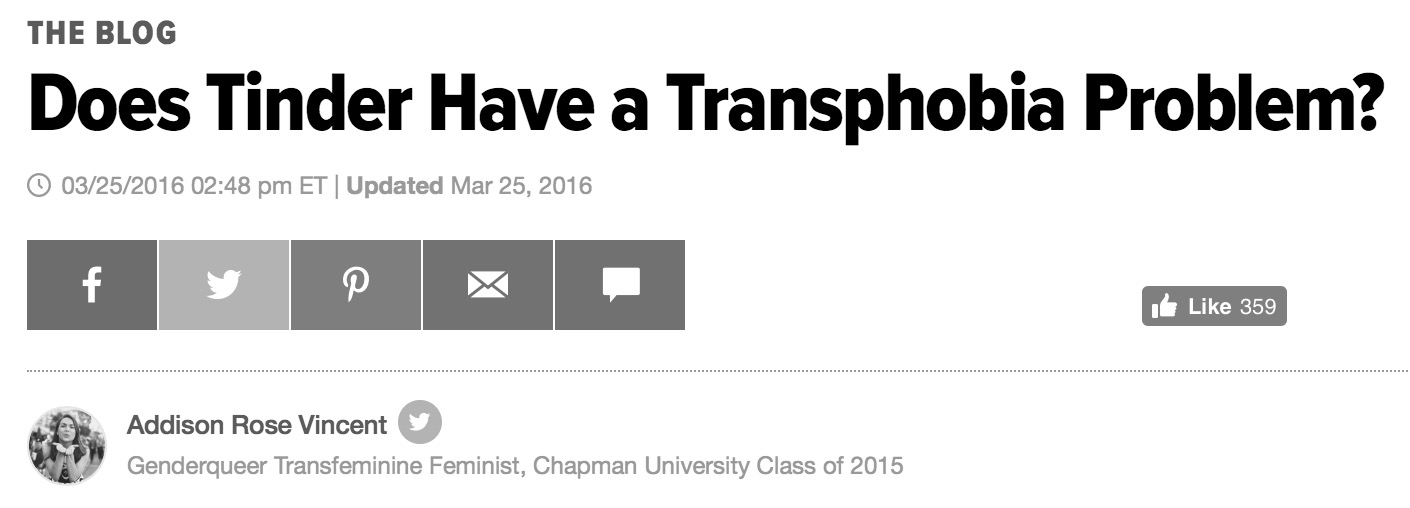 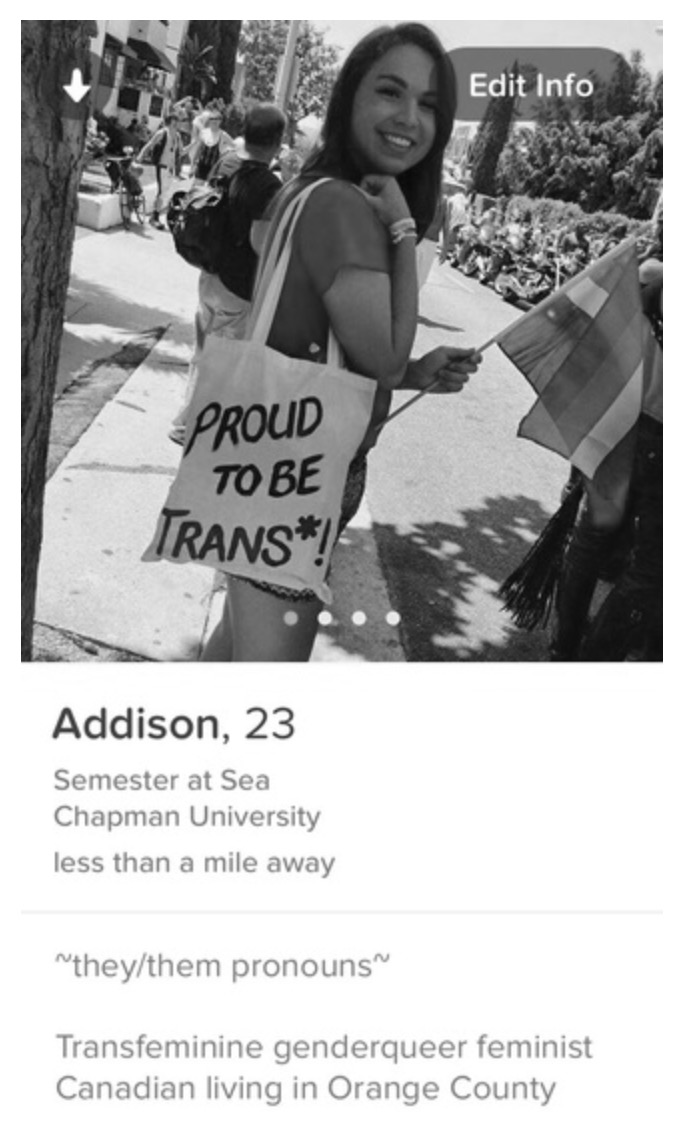 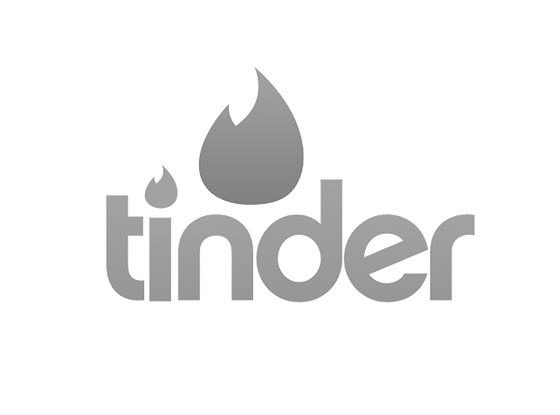 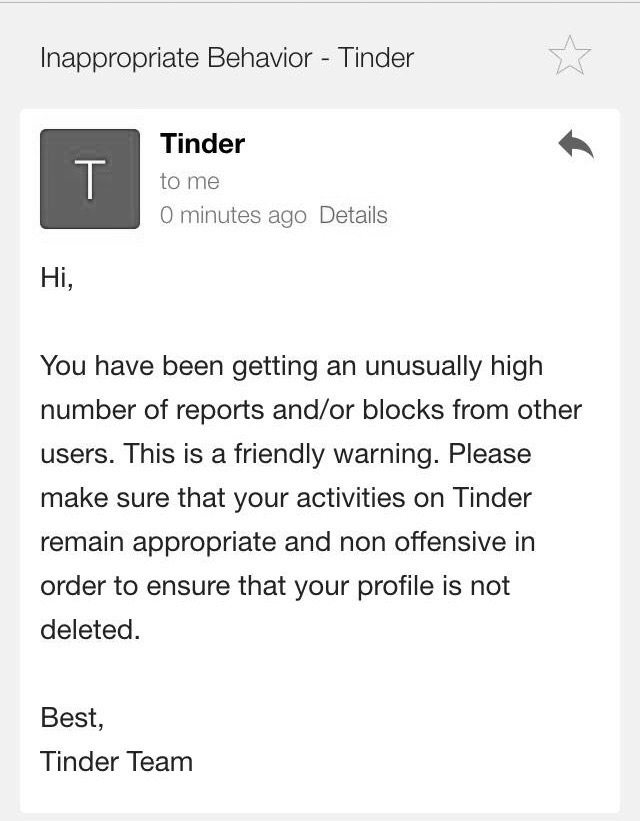 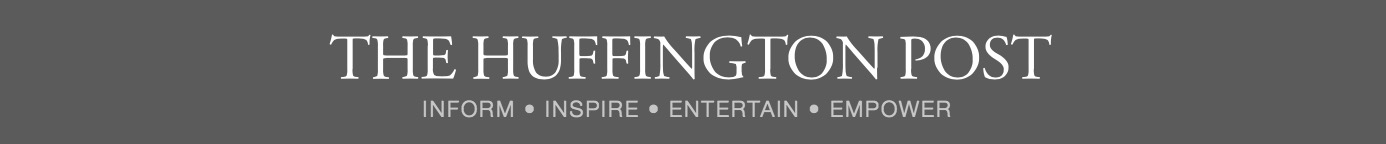 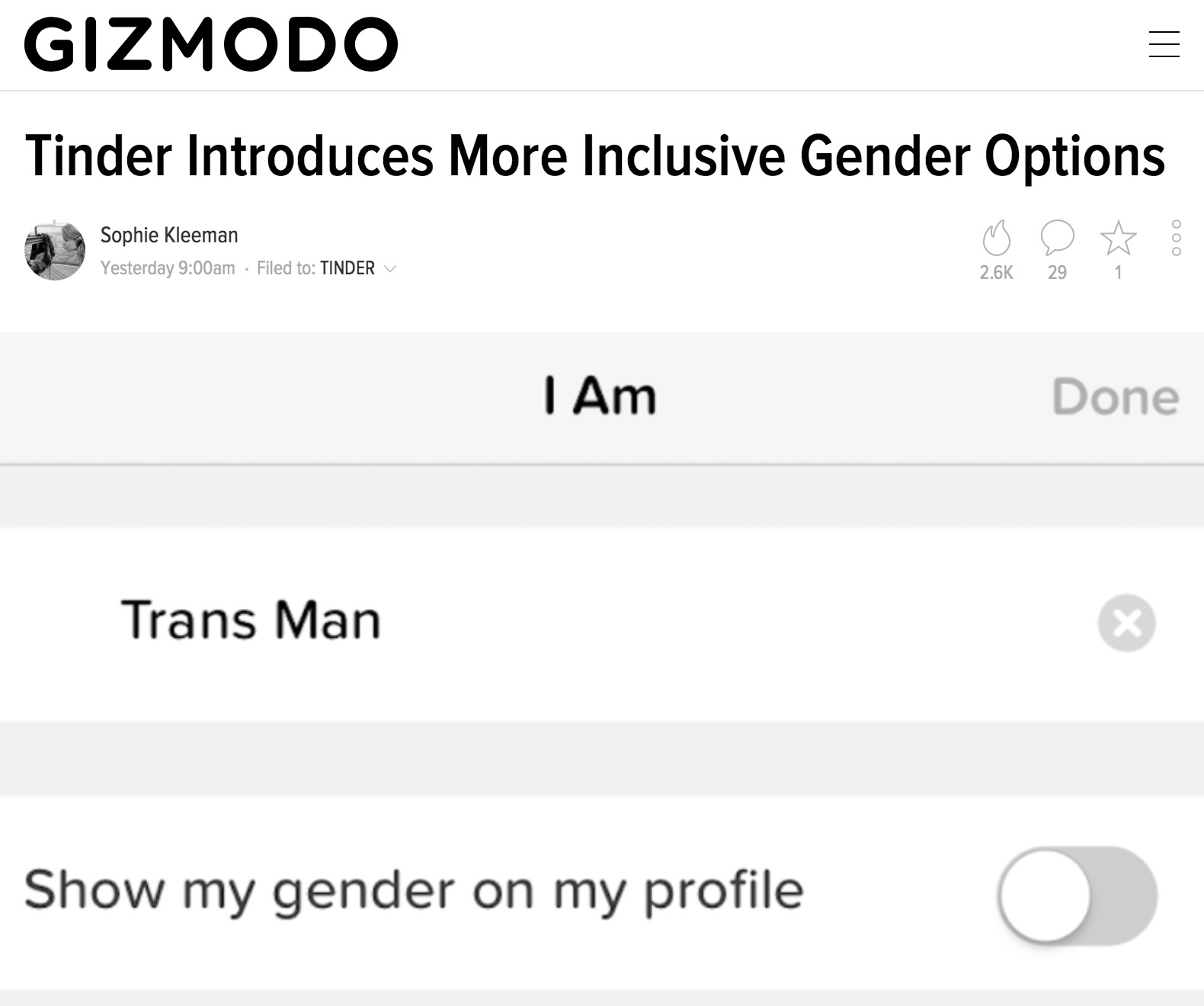 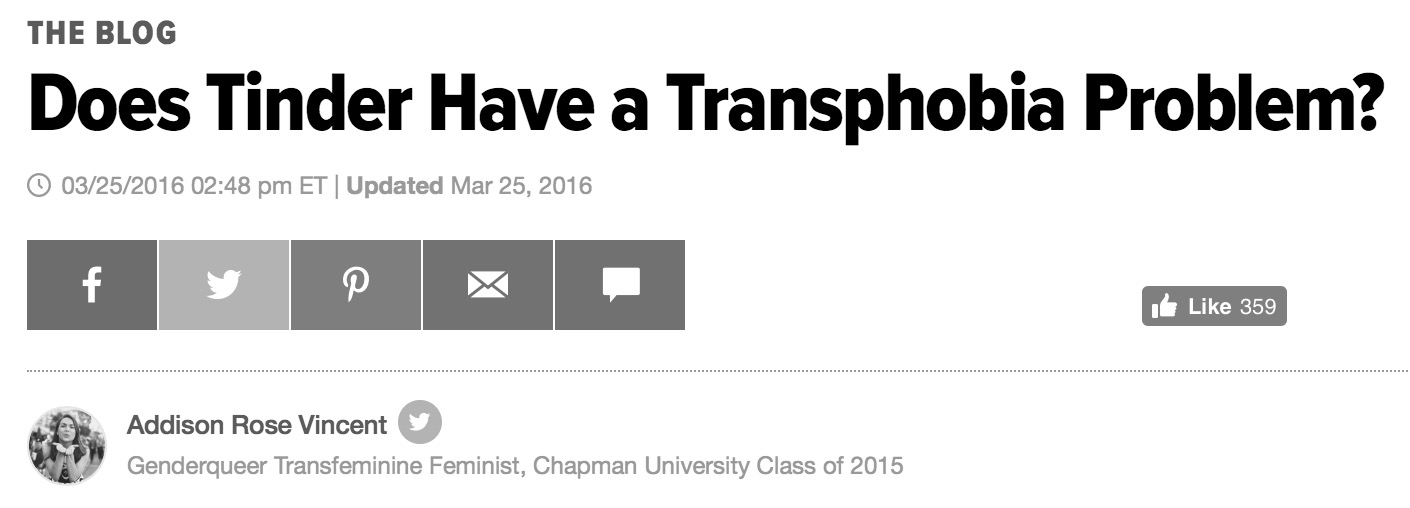 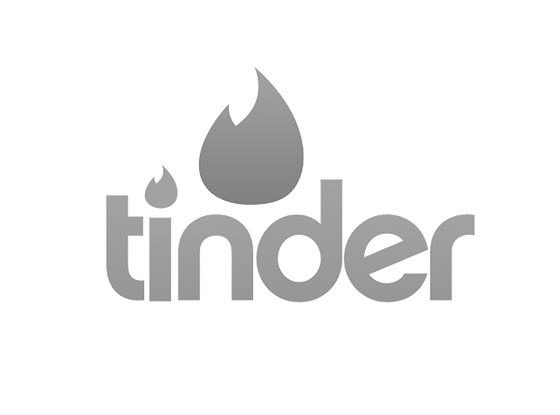 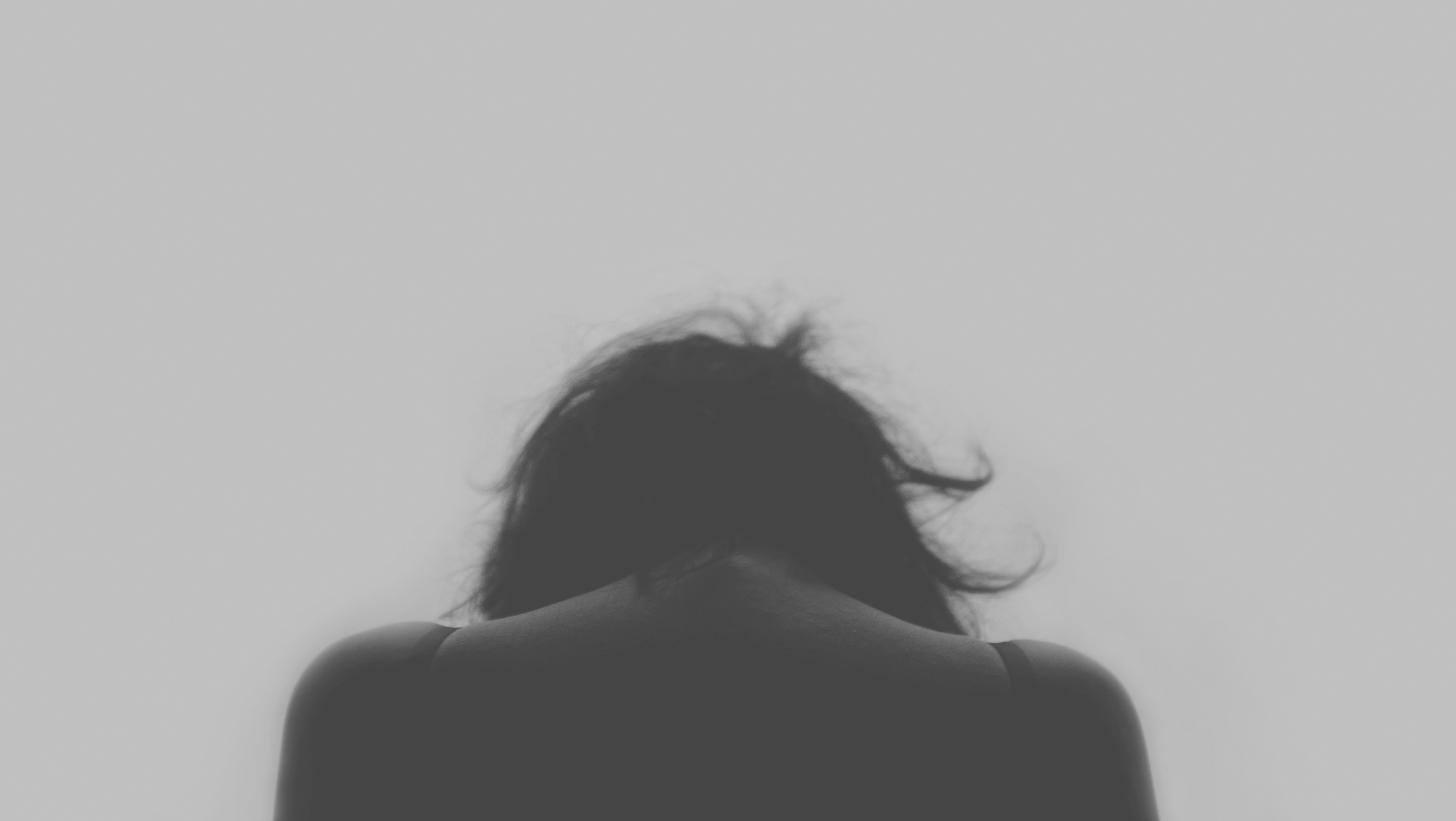 Data violence as a form of discursive violence
1) produced by and through data-intensive,    algorithmically-mediated systems2) that targets one’s dignity and self-respect